Access Control Convergence: Challenges and Opportunities
Ravi SandhuExecutive Director and Chief Scientist
Institute for Cyber SecurityProfessor of Computer ScienceLutcher Brown Chair in Cyber Security

UBISEC
December 29, 2021
ravi.sandhu@utsa.edu  www.ics.utsa.edu www.profsandhu.com
© Ravi Sandhu
World-Leading Research with Real-World Impact!
1
Convergent Research
Disciplinary
INCREASED

Collaboration
Interaction
New paradigms
New concepts
New language
New disciplines
Multi-Disciplinary
Inter-Disciplinary
Convergent
© Ravi Sandhu
World-Leading Research with Real-World Impact!
2
Convergent Research
Disciplinary
INCREASED

Collaboration
Interaction
New paradigms
New concepts
New language
New disciplines
Multi-Disciplinary
Inter-Disciplinary
NAP Report 2005
Convergent
NAP Report 2014
NAP = National Academies Press
© Ravi Sandhu
World-Leading Research with Real-World Impact!
3
Convergent Research
Disciplinary
INCREASED

Collaboration
Interaction
New paradigms
New concepts
New language
New disciplines
Multi-Disciplinary
Inter-Disciplinary
Cross-Disciplinary
Convergent
Trans-Disciplinary
© Ravi Sandhu
World-Leading Research with Real-World Impact!
4
Convergent Research
Disciplinary
INCREASED

Collaboration
Interaction
New paradigms
New concepts
New language
New disciplines
Multi-Disciplinary
Inter-Disciplinary
Convergent
DRIVERS
-- Deep scientific questions
-- Pressing societal needs
© Ravi Sandhu
World-Leading Research with Real-World Impact!
5
Cyber Security Research Convergence
Objectives
ATTACKS
POLICY
Respond
Enable
Why?
What?
Enforce
Defend
DETECT
PROTECT
How?
Application
Context
Complement
Mechanisms
World-Leading Research with Real-World Impact!
© Ravi Sandhu
6
Cyber Security Research Convergence
Objectives
ATTACKS
POLICY
Respond
Enable
Deep scientific questions:
-- We have no clue how to do this

Pressing societal need:
-- Cyber security is hugely important and broken
-- Cyber security researchers lack incentive to converge
Why?
What?
Enforce
Defend
DETECT
PROTECT
How?
Application
Context
Complement
Mechanisms
World-Leading Research with Real-World Impact!
© Ravi Sandhu
7
Access Control Research Convergence
ABAC
RBAC
ReBAC
…
MAC
DAC
Convergent Access Control (CAC)
Access Control Policy Models
Access Control Enforcement Models
Application
Context
World-Leading Research with Real-World Impact!
© Ravi Sandhu
This slide prepared by Smriti Bhatt
8
Access Control Research Convergence
ABAC
RBAC
ReBAC
Deep scientific questions:
-- We have no clue how to do this
-- Will revisit at end of of talk

Pressing societal need:
-- Cyber security is hugely important and broken
-- Access control is an essential piece to secure modern     cyber applications: IoT, CPS, smart communities, …
-- Cyber security researchers have no incentive to converge
-- Convergence may be easier in Access Control vs all of cyber security
…
MAC
DAC
Convergent Access Control (CAC)
Access Control Policy Models
Access Control Enforcement Models
Application
Context
World-Leading Research with Real-World Impact!
© Ravi Sandhu
9
Access Control
Discretionary Access Control (DAC)
1970
Mandatory Access Control (MAC) 1970
Role Based Access Control (RBAC) 1995
Attribute Based Access Control (ABAC)
Relationship-Based Access Control (ReBAC)
Usage Control (UCON)
2020s (Hopefully)
© Ravi Sandhu
World-Leading Research with Real-World Impact!
10
Discretionary Access Control (DAC)
Core concept:
	Custodian of information determines access 
 Core drawback:
	Does not protect copies	Therefore OK for integrity but not for 	confidentiality
 Sophistication:
	Delegation of custody
	Denials or negative rights
© Ravi Sandhu
World-Leading Research with Real-World Impact!
11
Mandatory Access Control (MAC)
Core concept:
	One-way information flow via security labels	Controls on originals and copies 
 Core drawback:
	Covert/side channels bypass MAC
	Inference not prevented
	Too strict
	Too reductionist
 Sophistication:
	Dynamic labels
© Ravi Sandhu
World-Leading Research with Real-World Impact!
12
Access Control
Discretionary Access Control (DAC)
1970
Mandatory Access Control (MAC) 1970
Role Based Access Control (RBAC) 1995
Attribute Based Access Control (ABAC)
Relationship-Based Access Control (ReBAC)
Usage Control (UCON)
2020s (Hopefully)
© Ravi Sandhu
World-Leading Research with Real-World Impact!
13
Role-Based Access Control (RBAC)
Core concept:
	Roles determine everything 
 Core drawback:
	Roles are a natural concept for human users	But not so natural for:	Information objects	IoT things	Contextual attributes
 Sophistication:
	Role hierarchies
	Role constraints
© Ravi Sandhu
World-Leading Research with Real-World Impact!
14
Access Control
Discretionary Access Control (DAC)
1970
Mandatory Access Control (MAC) 1970
Role Based Access Control (RBAC) 1995
Attribute Based Access Control (ABAC)
Relationship-Based Access Control (ReBAC)
Usage Control (UCON)
2020s (Hopefully)
© Ravi Sandhu
World-Leading Research with Real-World Impact!
15
Attribute-Based Access Control (ABAC)
Operation
Access
Decision?
Yes/No
Actor
Target
Context
© Ravi Sandhu
World-Leading Research with Real-World Impact!
16
Attribute-Based Access Control (ABAC)
Core concept:
	Attributes determine everything
	No fixed access decision rule
 Core drawback:
	Flexibility at the cost of complexity
 Sophistication:
	Chained attributes
	Group attributes
	Distributed decision rules
	Automation
	Adaptation
© Ravi Sandhu
World-Leading Research with Real-World Impact!
17
Access Control
Discretionary Access Control (DAC)
1970
Mandatory Access Control (MAC) 1970
Role Based Access Control (RBAC) 1995
Attribute Based Access Control (ABAC)
Relationship-Based Access Control (ReBAC)
Usage Control (UCON)
2020s (Hopefully)
© Ravi Sandhu
World-Leading Research with Real-World Impact!
18
Access Control:Where Are We?
Rich set of building blocks:
	DAC, MAC, RBAC, ABAC, ReBAC, UCON	
 We have some understanding of the   relationships amongst these
© Ravi Sandhu
World-Leading Research with Real-World Impact!
19
Access Control:What Next?
Rich set of building blocks:
	DAC, MAC, RBAC, ABAC, ReBAC, UCON	
 We have some understanding of the   relationships amongst these
 
 Do we need more building blocks?
 We have very little understanding of synergy   amongst these
© Ravi Sandhu
World-Leading Research with Real-World Impact!
20
Access Control:What Next?
Rich set of building blocks:
	DAC, MAC, RBAC, ABAC, ReBAC, UCON	
 We have some understanding of the   relationships amongst these

 Do we need more building blocks?
 We have very little understanding of synergy   amongst these
Deep scientific question 
for convergent research
© Ravi Sandhu
World-Leading Research with Real-World Impact!
21
Access Control:What Next?
Rich set of building blocks:
	DAC, MAC, RBAC, ABAC, ReBAC, UCON	
 We have some understanding of the   relationships amongst these

 Do we need more building blocks?
 We have very little understanding of synergy   amongst these
Deep scientific question 
for convergent research
Pressing societal need?
© Ravi Sandhu
World-Leading Research with Real-World Impact!
22
Smart Communities
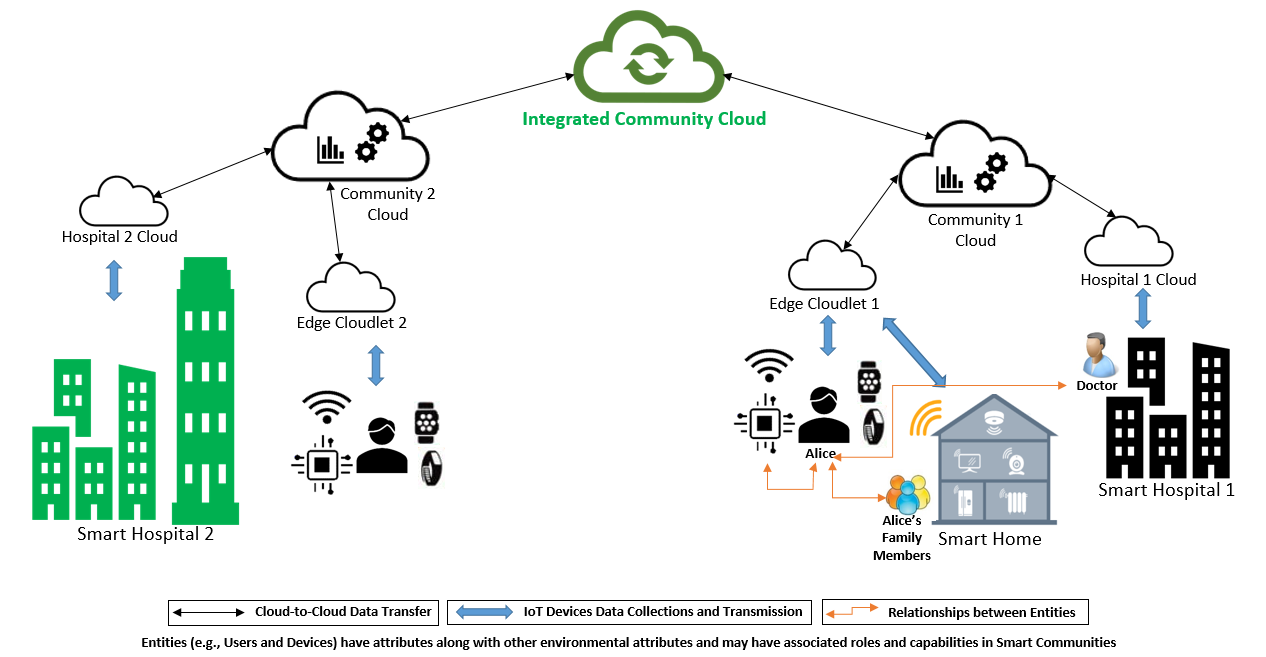 World-Leading Research with Real-World Impact!
© Ravi Sandhu
This slide prepared by Smriti Bhatt
23
Access Control Research Convergence
ABAC
RBAC
ReBAC
…
MAC
DAC
Convergent Access Control (CAC)
Access Control Policy Models
Access Control Enforcement Models
Application
Context
World-Leading Research with Real-World Impact!
© Ravi Sandhu
This slide prepared by Smriti Bhatt
24